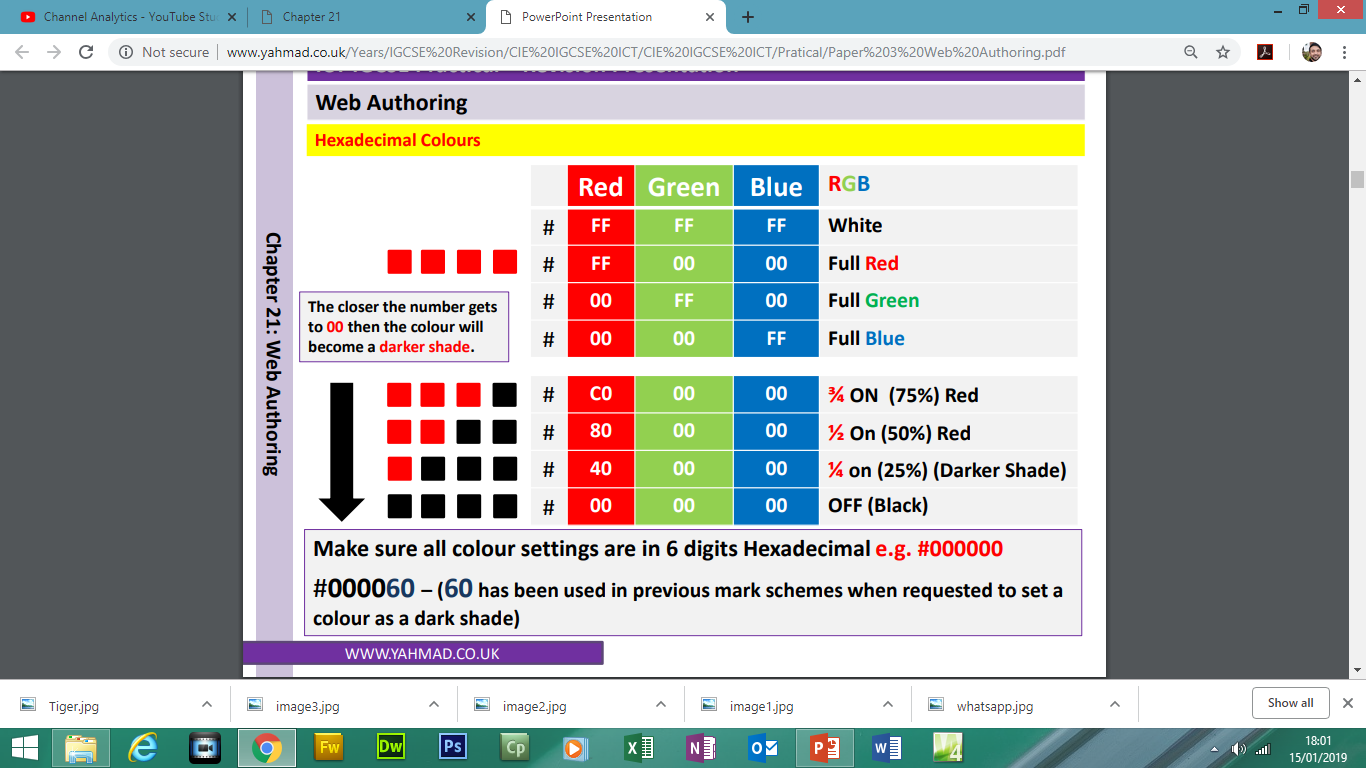 Table A
Table B
Placed Named Anchor at top of the page.
Click here to return to the top of the page – Make Click Here the link to the anchor